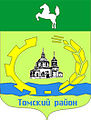 БЮДЖЕТ 
ДЛЯ   ГРАЖДАН

на основе решения Думы Томского района от 26.08.2020  № 383 «Об  утверждении отчета об исполнении бюджета Томского района 
за 2019 год»
Уважаемые жители Томского района.
   Управление финансов Администрации Томского района предлагает вам очередную редакцию информационного сборника в доступной для граждан форме, подготовленную на основе решения Думы Томского района «Об  утверждении отчета об исполнении бюджета Томского района  за 2019 год». 
    Что такое исполнение бюджета? Это этап  бюджетного  процесса, который длится  в течение   финансового  года и включает в себя: с одной стороны –обеспечение   полного и своевременного поступления в бюджет налогов, сборов,  доходов от  использования   муниципального  имущества, других обязательных платежей, а с другой стороны -обеспечение последовательного финансирования мероприятий с целью исполнения всех принятых муниципальным  образованием   расходных   обязательств. Составление и  утверждение отчета  об  исполнении бюджета является  важной  формой контроля  за  исполнением  бюджета.
    Представляя  информацию об исполнении бюджета на общественное обсуждение, считаю, что заинтересованность и участие граждан в решении вопросов местного значения, плодотворное и конструктивное сотрудничество органов местного самоуправления и всех жителей поможет сделать наш район еще более комфортным для проживания.
 Н.Н. Чернова                                                                                                  Заместитель Главы                                                                                                                                                                Администрации Томского района                                                                                                                                                                    – начальник Управления финансов
Томский район
Бюджет Томского района  
за 2015-2019 годы
Томский район
Структура доходов бюджета в 2019 году
Томский район
Томский район
Поступление налоговых доходов в 2019 году419,4 млн. руб.
Томский район
Томский район
Поступление неналоговых доходов в 2019 году109,7 млн. руб.
Томский район
Томский район
Безвозмездные поступления в 2019 году2 875,8 млн.руб.
 млн. руб.
Томский район
Доходы и расходы Томского района 
на 1 жителя в динамике  (2015-2019 гг)
тыс.руб.
Томский район
Томский район
Расходы бюджета Томского района в динамике (2014-2019 гг)
Томский район
Томский район
Структура расходов бюджета Томского района в 2019 году
Томский район
Томский район
Исполнение по расходам бюджета Томского района 
за 2019 год
Томский район
Томский район
Реализация  муниципальных  программ 
в  2019 году
Томский район
Томский район
Расходы бюджета Томского района
 по ведомственной структуре расходов бюджета 
за 2019 год
Программный бюджет за 2017 год
Томский район
Финансовый результат исполнения бюджета Томского района в 2019 году
Результат исполнения бюджета
в 2019 году- 
дефицит в сумме 4 222,7 тыс. руб.
Источники финансирования дефицита бюджета-
изменение остатков средств на счетах по учету средств бюджета
Томский район
Контактная  информация
Управление финансов
 Администрации Томского района
График работы: 
с 9-00 до 18-00, 
перерыв с 12-30 до 13-30.
Адрес: г. Томск,  пр. Фрунзе 59 «а»
Тел. 44-23-66, факс  44-23-70
Адрес  электронной почты:
reception@regtom.ru

Руководитель: 
заместитель Главы Томского района
-начальник Управления финансов  
Чернова Надежда Николаевна